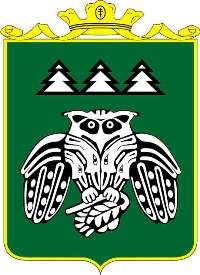 МУНИЦИПАЛЬНОЕ ОБРАЗОВАНИЕ МУНИЦИПАЛЬНОГО РАЙОНА «СЫКТЫВДИНСКИЙ»
БЮДЖЕТ ДЛЯ ГРАЖДАН К ПРОЕКТУ БЮДЖЕТА
НА 2017 ГОД И ПЛАНОВЫЙ ПЕРИОД 2018 И 2019 ГОДОВ
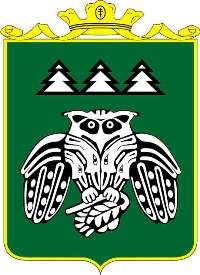 ПОРЯДОК СОСТАВЛЕНИЯ, УТВЕРЖДЕНИЯ И ИСПОЛНЕНИЯ БЮДЖЕТА
Рассмотрение и утверждение годового отчета (передается администрацией в Совет не позднее 1 мая)
Контроль за исполнением (1 января – 31 декабря)
Исполнение бюджета (1 января – 31 декабря)
Рассмотрение и утверждение проекта бюджета (15 ноября – 15 декабря)
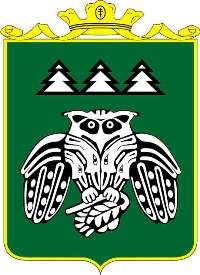 ОБЩИЕ ПАРАМЕТРЫ БЮДЖЕТА НА 2017 ГОД И ПЛАНОВЫЙ ПЕРИОД 2018-2019 ГОДОВ

Тыс.руб.
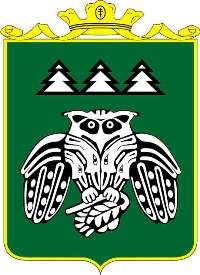 СТРУКТУРА ДОХОДНОЙ ЧАСТИ БЮДЖЕТА НА 2017 ГОД И ПЛАНОВЫЙ ПЕРИОД 2018-2019 ГОДОВ
Тыс.руб.
947 210,6
858 189,5
762 135,6
756 629,7
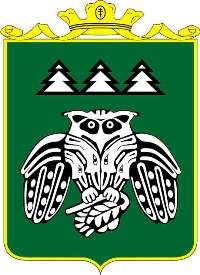 БЕЗВОЗМЕЗДНЫЕ ПОСТУПЛЕНИЯ ЗА 2016-2017 ГОДЫ
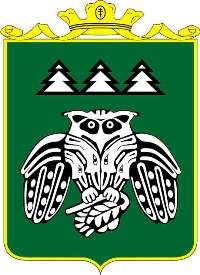 СТРУКТУРА НАЛОГОВЫХ ДОХОДОВ НА 2017 ГОД И ПЛАНОВЫЙ ПЕРИОД 2018-2019 ГОДОВ
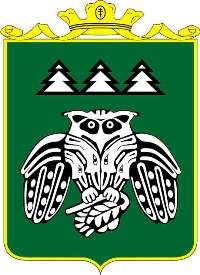 СТРУКТУРА НЕНАЛОГОВЫХ ДОХОДОВ НА 2017 ГОД И ПЛАНОВЫЙ ПЕРИОД 2018-2019 ГОДОВ
Тыс.руб.
23 356,0
26 395,0
25 845,0
25 795,0
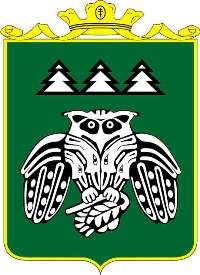 ПРОГНОЗ БЕЗВОЗМЕЗДНЫХ ПОСТУПЛЕНИЙ ИЗ ВЫШЕСТОЯЩИХ БЮДЖЕТОВ НА 2017 ГОД И ПЛАНОВЫЙ ПЕРИОД 2018-2019
Тыс.руб.
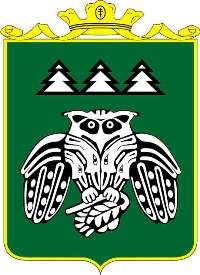 СТРУКТУРА РАСХОДНОЙ ЧАСТИ БЮДЖЕТА             НА 2017 ГОД
Тыс.руб.
Образование
590 193,0
(605 971,3)
Культура и спорт   
84 095,7
(86 201,2)
871 181,8
ЖКХ
18 624,1
(95 476,3)
Общегосударственные вопросы
69 364,2
(69 357,1)
Социальная политика
35 226,5
(49 154,8)
МБТ
38 785,7
(36 140,7)
Национальная  экономика
32 488,2         (65 099,9)
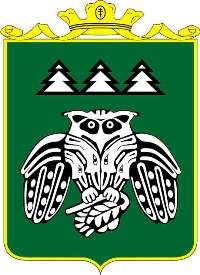 МУНИЦИПАЛЬНЫЕ ПРОГРАММЫ НА 2017 И ПЛАНОВЫЙ ПЕРИОД 2018-2019 ГОДОВ
2017
2018
2019
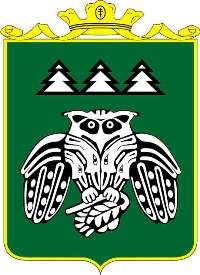 ДОХОДЫ И РАСХОДЫ БЮДЖЕТА НА 2017 ГОД               НА 1 ЖИТЕЛЯ
ДОХОДЫ– 35 614,0 РУБЛЕЙ
(37 797,0 РУБЛЕЙ)
РАСХОДЫ – 36 153,0 РУБЛЯ
(37 797,0 РУБЛЕЙ)
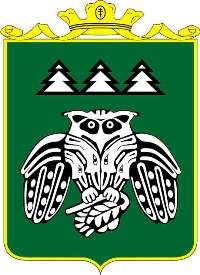 МУНИЦИПАЛЬНЫЙ ДОЛГ БЮДЖЕТА
Муниципальный долг муниципального района возникает в силу осуществления заимствований
Структура муниципального долга
На 1.01.2018 – 3 333,4 тыс.руб.;
На 1.01.2019 – 3 233,4 тыс.руб.;
На 1.01.2020 – 3 133,4 тыс.руб.
ЗАИМСТВОВАНИЯ НЕОБХОДИМЫ ДЛЯ
Финансирования дефицита
Погашения долговых обязательств
Объем расходов на обслуживание муниципального долга
На 2017 – 141,1 тыс.руб.;
На 2018 – 149,8 тыс.руб.;
На 2019 – 158,2 тыс.руб.
Все заимствования подлежат учету в долговой книге муниципального района
Банковские кредиты
Бюджетные кредиты
Предоставление гарантий
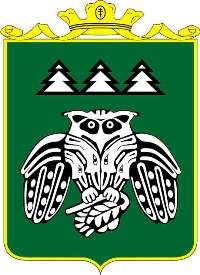 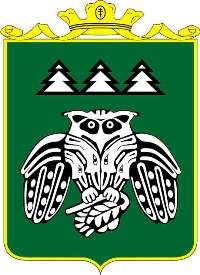 КОНТАКТНАЯ ИНФОРМАЦИЯ
168220 Сыктывдинский район, с. Выльгорт,  ул. Домны Каликовой, д.62
 
факс: (8 82130) 7-15-89; адрес электронной почты: fo@syktyvdin.rkomi.ru

График работы  управления финансов администрации МО МР «Сыктывдинский»:
                  с понедельника по четверг - с 8-45 до 17-15;
                  пятница - с 8-45 до 15-45; суббота, воскресенье - выходные дни.
                  обеденный перерыв - с 13-00 до 14-00.

Проект бюджета муниципального образования муниципального района «Сыктывдинский» на 2018 год и на плановый период 2019 и 2020 годов размещен на официальном сайте МО МР «Сыктывдинский» и  в сообществе ВКонтакте https://vk.com/ibudget
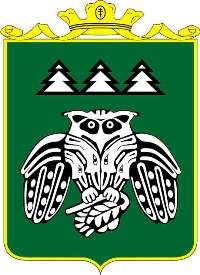 СПАСИБО ЗА ВНИМАНИЕ